LA COMUNICACIÓN 
LA INTERACCIÓN HUMANA
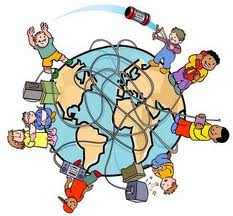 Corrientes, 26 de Octubre de 2013
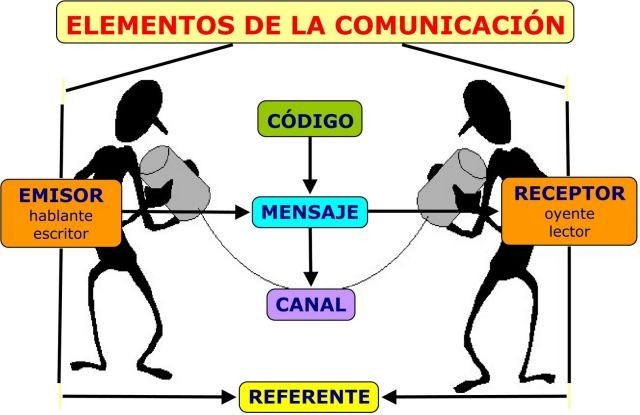 COMUNICACIÓN - APRENDIZAJE - DESARROLLO
Familia.
Escuela.
Iglesia.
Instituciones.
Medios de Comunicación Social: Gráficos, radiales, audiovisuales (TV – Internet)
La sociedad.
La cultura.
La calle .
«No hay nada en el intelecto que antes no haya pasado por los sentidos»
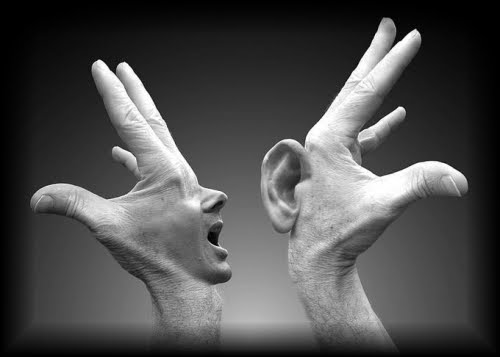 Tipos de comunicaciones
Corporales
Gestuales
Orales
Escritos
Simbólicos
Artísticas
Comunicación corporal
Posturas 
Distancias 
Movimientos 
Vestimentas
Contactos 
Caricias
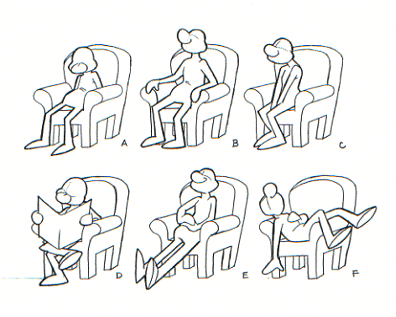 Comunicación Gestual
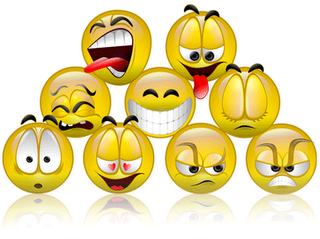 Actitudes
Miradas 
Expresiones faciales
Movimientos de las manos
Señas
Saludos
Comunicación Oral
Los mismos códigos
Claridad 
Comprensible
Tonos 
Entonaciones 
Dicción 
Caricias versus ataques
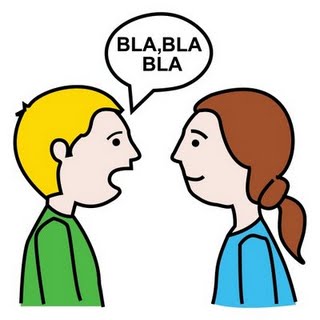 Comunicación Escrita
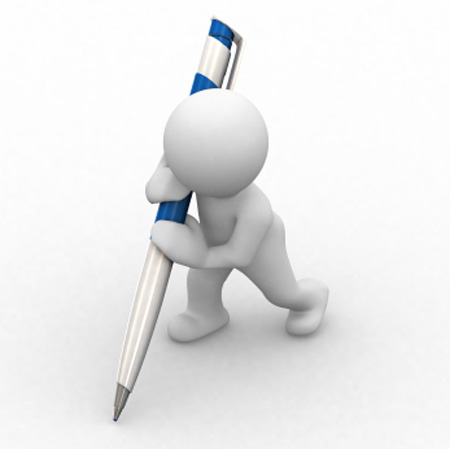 Los mismos códigos
Visible
Clara 
Legible
Resaltar lo esencial 
Ordenada
Comunicación Simbólica
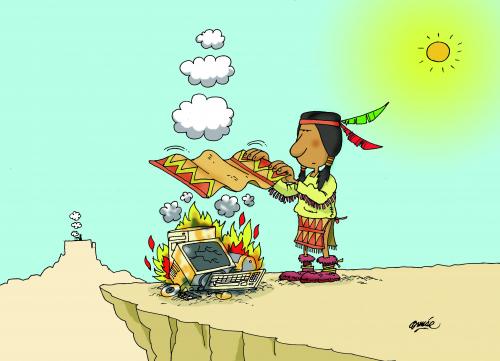 Signos
Señales
Ornamentaciones
Sacramentales
Elementos
Sonidos
Comunicación Artística
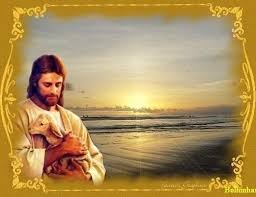 Decorados
Cuadros
Pinturas
Imágenes
Arquitecturas
MEDIO - AMBIENTE - SITUACIÓN
Ventilación
Decoración
Comodidad
Clima
Ambientación
Tiempo
Iluminación
Acústica
Tipos de comunicaciones
Corporales
Gestuales
Orales
Escritos 
Simbólicos
Las artes
Signos
Sintonía

Armonía

Integrada

Coherente

Sacramento

Manifestar

Transmitir
VERDAD

MENSAJE

IDEA

SENTIMIENTO
Medio – Ambiente - Situación
«No hay nada en el intelecto que antes no haya pasado por los sentidos»
COMUNICAR A LA INTEGRIDAD DE LA PERSONA
Las ideas debe mover los corazones para poder llegar a los pies y hacerlo Misión, llevando a la vida diaria.
INTERFERENCIAS EN LA COMUNICACIÓN
No utilizar los mismos códigos
Rumores
Chismes
Mentiras
Ruidos externos e internos
Sentimentalismo – subjetivismo
Falta de ambiente propicio
Saturación de información
Pesimismo, etc………………………
EN LA COMUNICACIÓN PODEMOS SER
MOSCA
ABEJAS
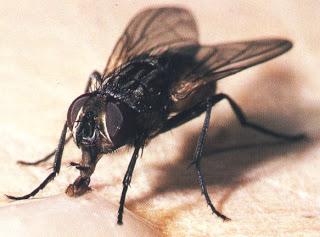 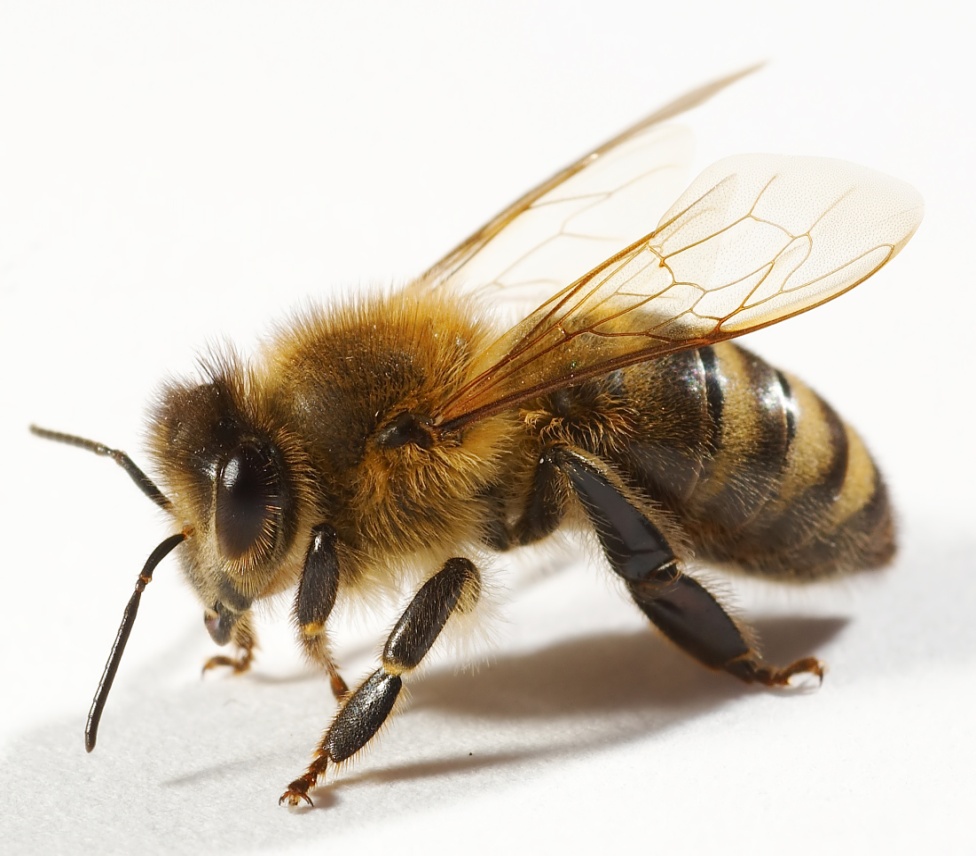 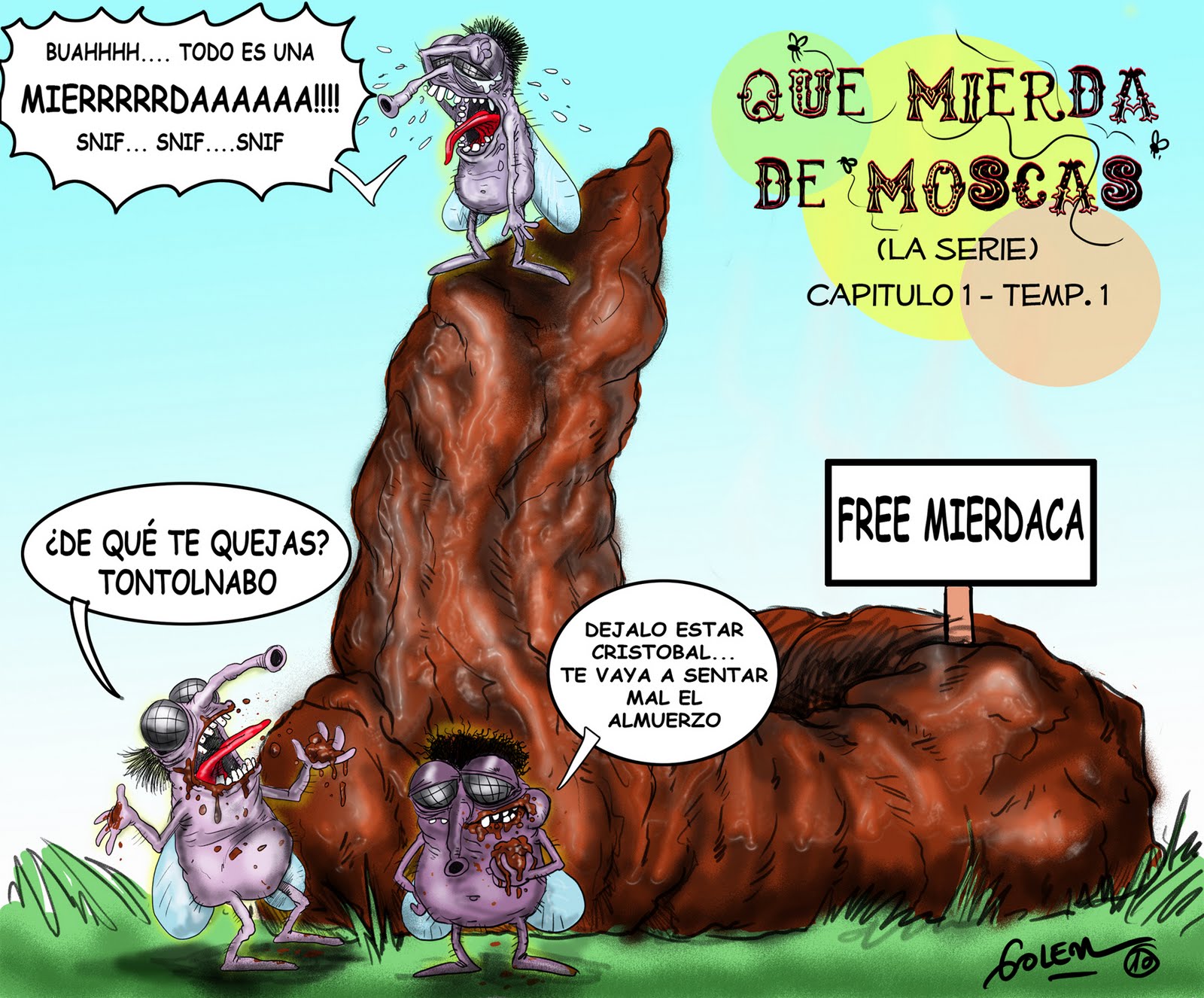 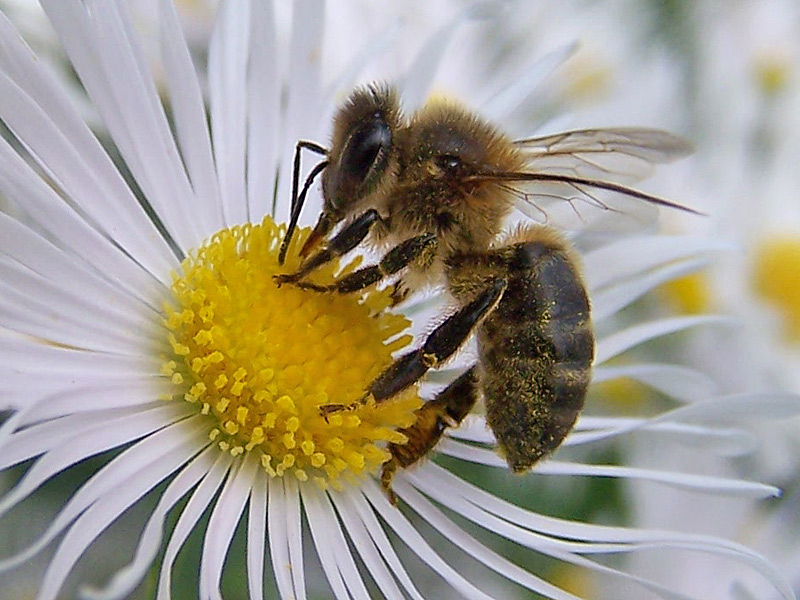 «LA PALABRA SE HIZO CARNE 
Y HABITÓ ENTRE NOSOTROS»
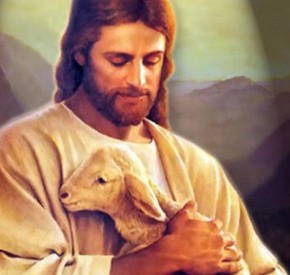 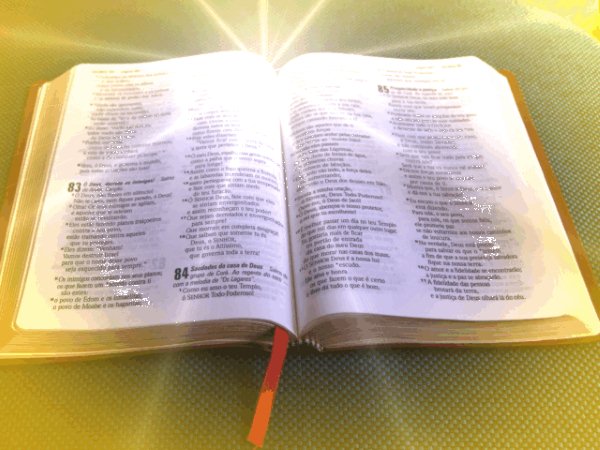 CRISTO ES EL SACRAMENTO DEL PADRE
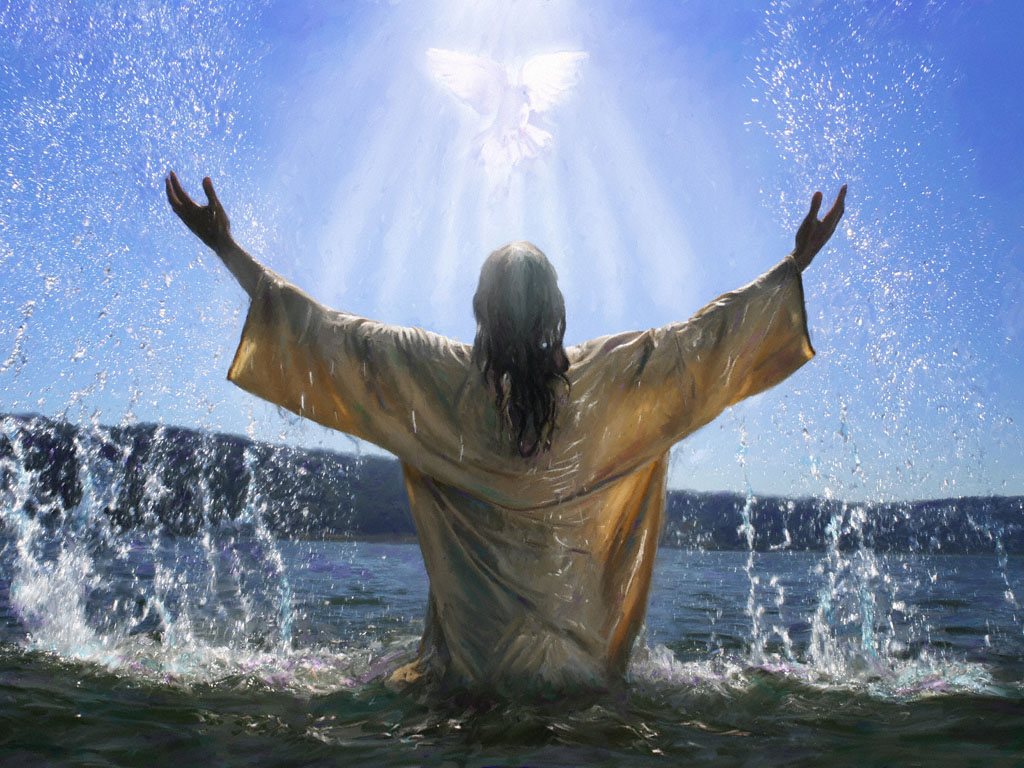 IGLESIA SACRAMENTO DE CRISTO
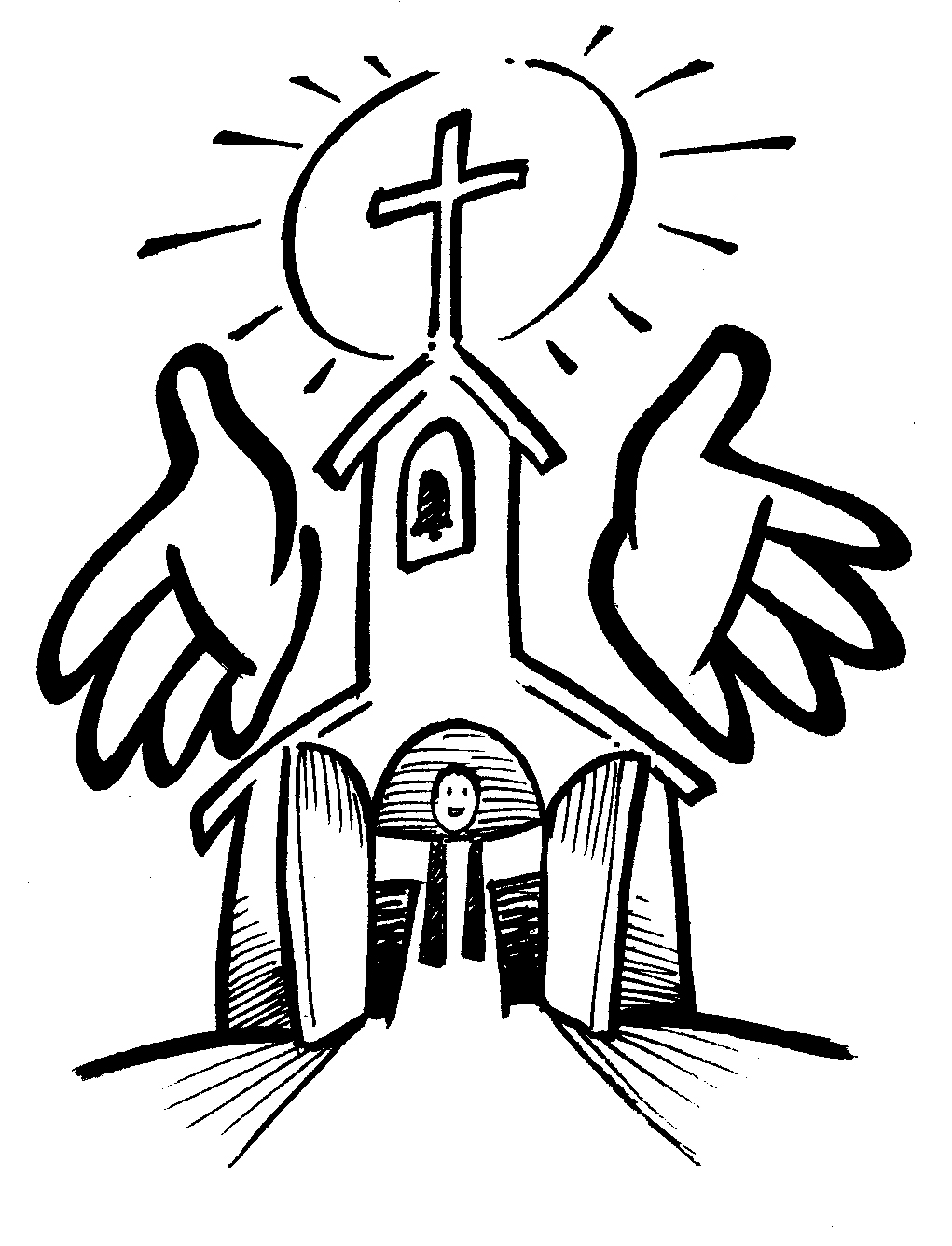 NOSOTROS SOMOS SACRAMENTO DE CRISTO
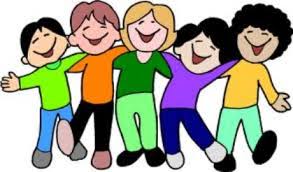 LAS FÓRMULAS DE CORTESÍA
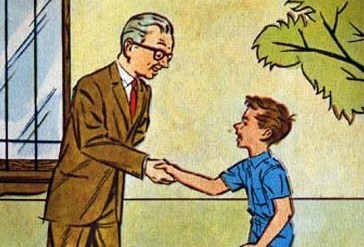 Los saludos.


Los buenos modales.
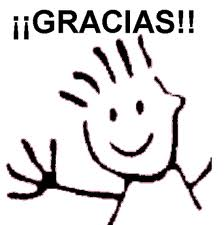 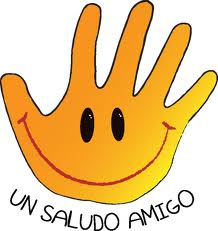 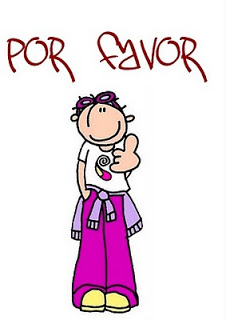 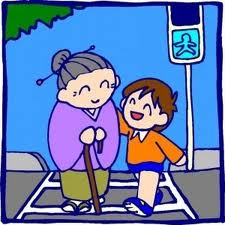 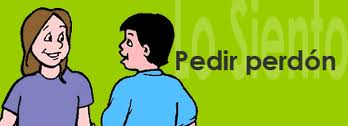 CONSIGNAS PARA COMPARTIR EN LOS GRUPOS
Compartir las fortalezas y debilidades que tenemos en la comunicación, en nuestra  interacción como agentes pastorales y como Iglesia.
Propuestas para mejorarla y hacerlas realidad.
CONSIGNAS PARA COMPARTIR EN LOS GRUPOS
VE SI PODES HACER ALGO QUE REFIERA QUE ESTO SE DEBE REFLEJAR
EN LA ACOGIDA
CORTESÍA
NUESTRA COMUNICACIÓN
MODALES
TESTIMONIOS
ETC